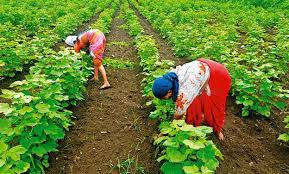 welcome
INTRODUCTION
MD. Habibur Rahman
Assistant teacher
 Tilsindur dakhil madrasah
Barhatta-Netrakona
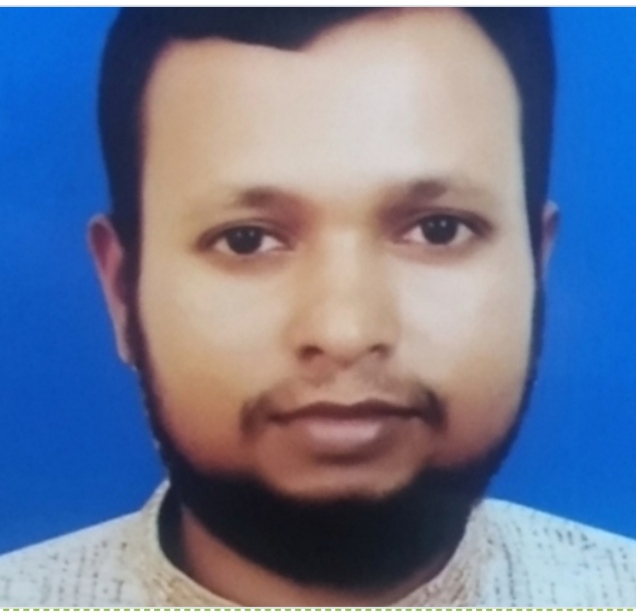 Class: Eight
SubJect:English
LOOK AT THE PICTURES
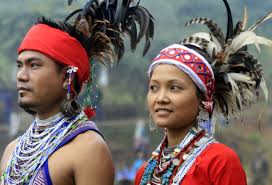 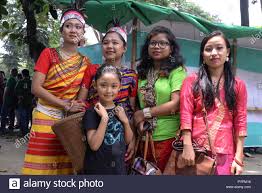 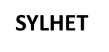 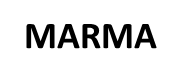 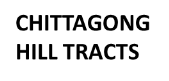 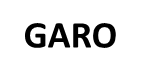 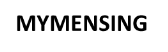 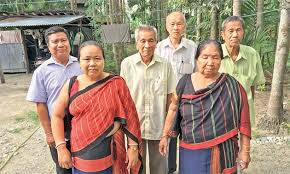 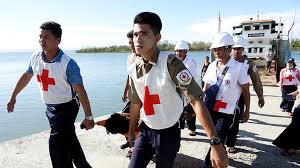 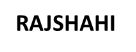 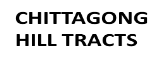 RAKHAIN
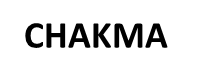 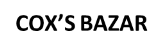 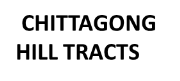 Today’s topic is
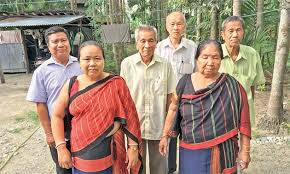 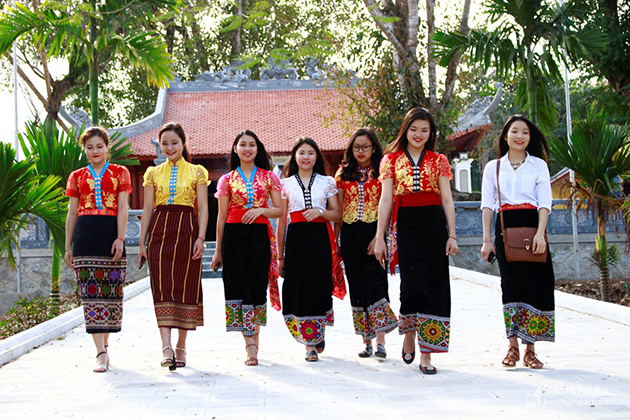 our ethnic friends
LEARNING OUTCOMES
By the end of the lesson the learners will be able to--


describe the ethnic people

guess meaning of the words close to the text

answer the questions about ethnic people

write  the activities  of the  ethnic people
TEXT READING
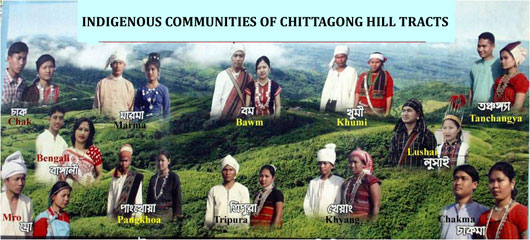 I will ask the learners to read the text for 10 minutes. After they have finished reading the text, I will give them further tasks on the basis of the given text.
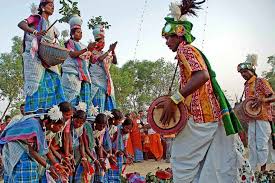 ETHNIC
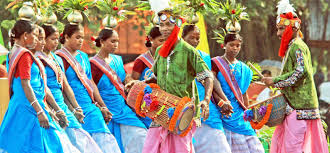 pertaining to or characteristic of a group of people, especially a group sharing a common and distinctive culture, religion, language, or the like
Ethnic people practise  a common and distinctive colourful culture
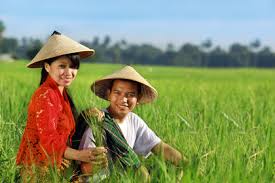 Jhum
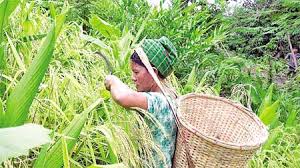 Clearing  the hill –slopes and the lands  in the forests,  ethnic people practise cultivation and its called ‘jhum’.
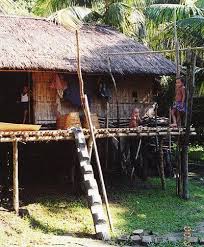 PLATFORM
A place raised high from the ground
Ethnic people build  their  houses on the high platform to protect them from wild animals.
MACHANG
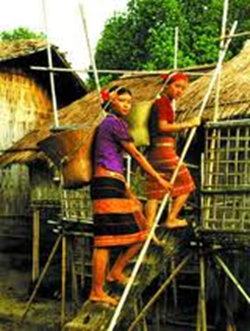 A house built on a high platform
Ethnic people build  their  houses on the high platform that is called  the ‘machang.’
QUESTION  ITEMS
1.Guess the meaning  of the following  words  close to the text:
i) ethnic-
iii) platform-
a) station
a) people living in the forest areas, 
distinct in culture, religious and  language-tribes
b) track
c) stage
b) root people’s subordinate
c)rural people
d) raised surface to build houses
d)People living in the low lying areas
ii) tongue-
iv) characteristic-
a)language
c)utterance
a)feature
c) look
b)speech
b)type
d)quality
d)word
QUESTION ITEM
2. Answer the following questions in your own words
a. Who are our ethnic friends? Why are they considered so?
b. Are their features the same to us ? What do you think?
c. How do they  pass their leisure
d. How do they  do the  JHUM CULTIVATION ?
e. How do they lead their  lives?
EVALUATION
I will sum up the  text . After that I will ask the learners some questions
1. What does the  term ‘ethnic’ mean?
2. What is ‘MACHANG’?
3. Why do they build their  houses on the high platform?
4. What are their occupations?
5. What do the most people do?
HOME WORK
Write a paragraph on Ethnic people.
Thanks to all
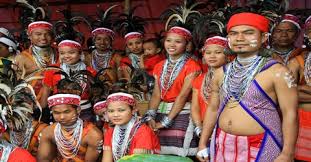